Free PPT Chart : ALLPPT.com
Your own sub headline
Text here Text here
Add text add text add text add text add text add text add text add text add text add text
120
100
Text here
80
60
Text here
40
20
Text here
2008
2009
2010
2011
2013
2014
Text here Text here
Add text add text add text add text add text add text
ALLPPT.com _ Free Powerpoint Templates, Diagrams and Charts
Free PPT Chart : ALLPPT.com
Your own sub headline
Text here Text here
Add text add text add text add text add text add text add text add text add text add text
120
100
Text here
80
60
Text here
40
20
Text here
2008
2009
2010
2011
2013
2014
Text here Text here
Add text add text add text add text add text add text
ALLPPT.com _ Free Powerpoint Templates, Diagrams and Charts
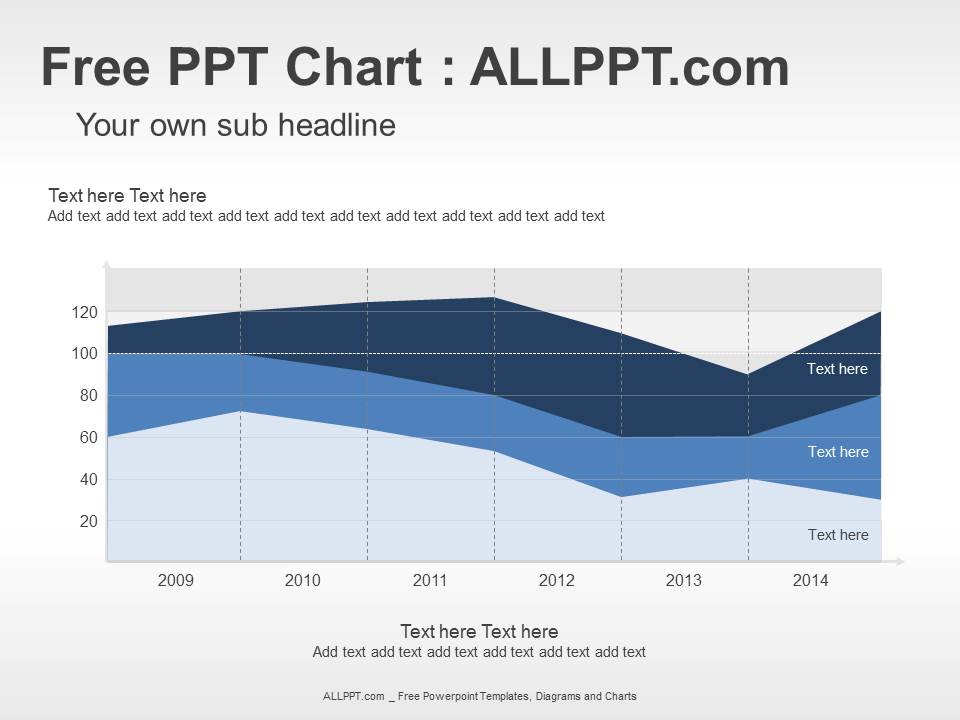 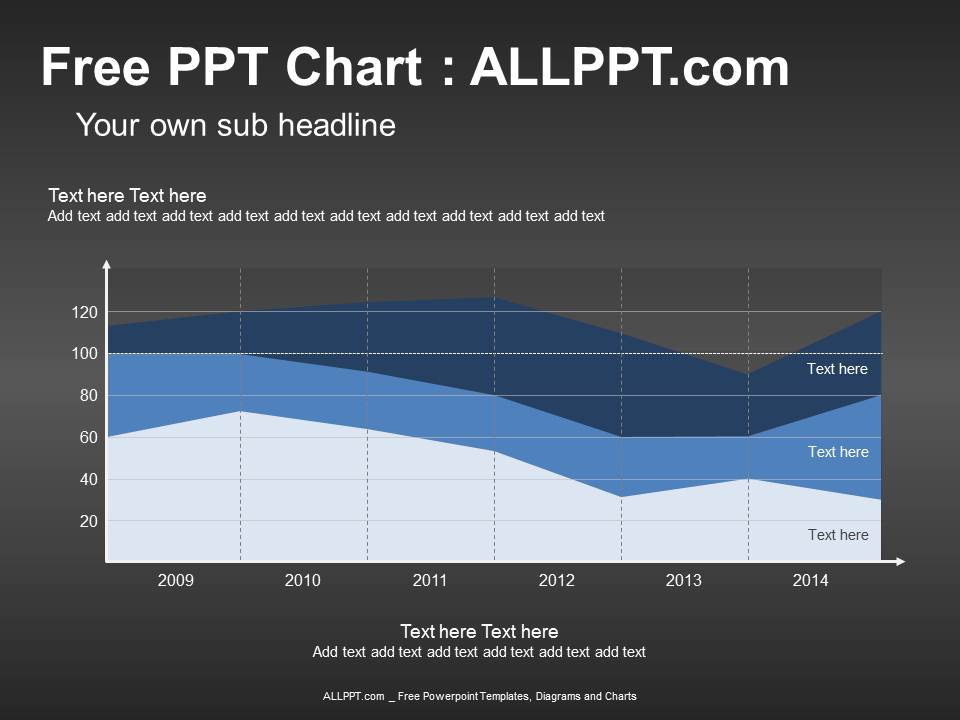 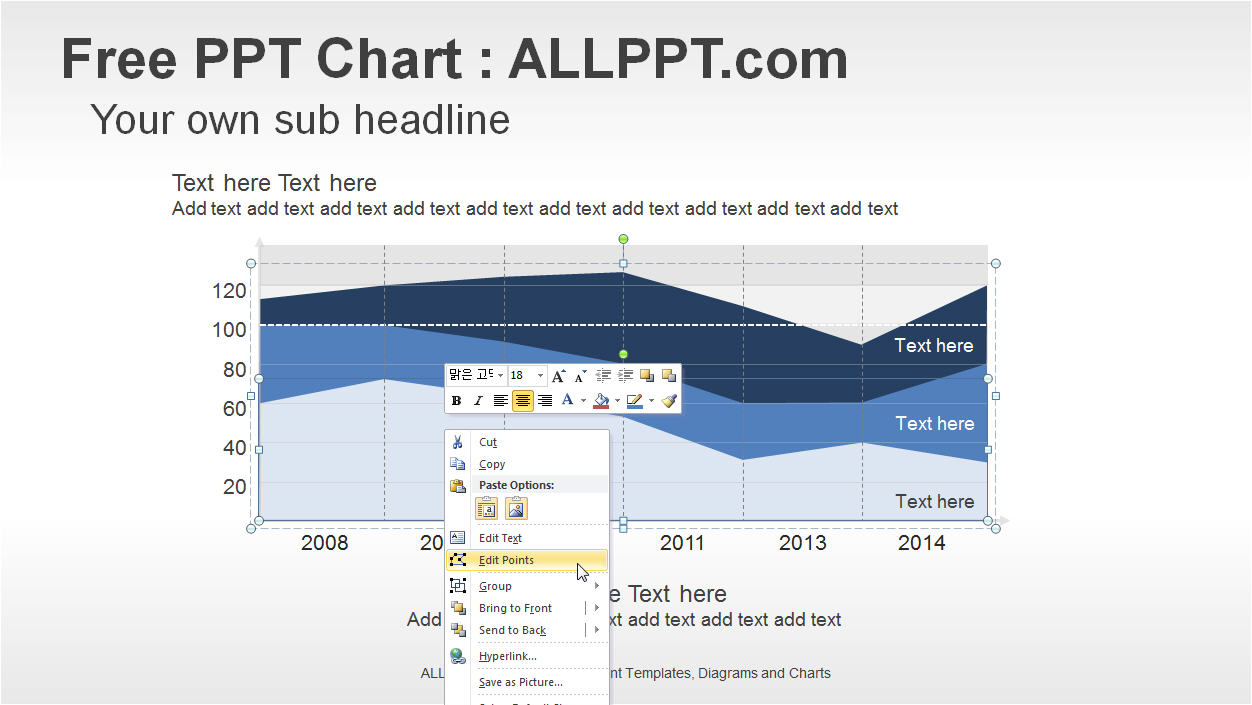 Text Placeholder
Select shape > right-click > Edit Point
Fully can be edited for adapting size and colors